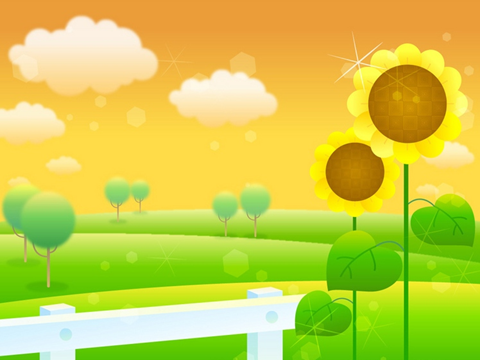 Chào mừng các thầy cô về dự giờ
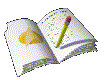 TOÁN LỚP 5
Môn toán
Viết các số đo độ dài dưới dạng số thập phân
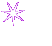 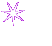 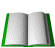 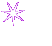 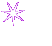 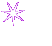 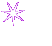 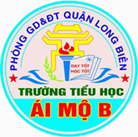 1. Viết số thập phân thích hợp vào chỗ chấm:
a. 8m 6dm =    m
b. 2dm 2cm=   dm
c. 3m 7cm=   m
d. 23m 13cm=   m
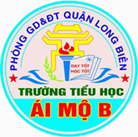 2. Viết các số đo sau dưới dạng số thập phân
a) Có đơn vị là mét :
3m 4dm;            2m 5cm;          21m 36cm
b) Có đơn vị là đề-xi-mét
8dm 7cm;          4dm 32mm      73mm
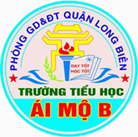 Đáp án
Kết quả điền được như sau:
a. 8m 6dm= 8,6m
b. 2dm 2cm= 2,2dm
d. 23m 13cm= 23,13m
c. 3m 7cm= 3,07m
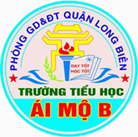 Đáp án
Kết quả như sau
3m 4dm      =  3,4m
2m 5cm      =  2,05m
21m 36cm  =  21,36m
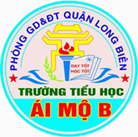 Đáp án
Kết quả như sau:
8dm 7cm    = 8,7dm
4dm 32mm =  4,32dm
73mm         = 0,73 dm
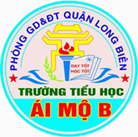 3.Viết số thích hợp vào chỗ chấm
a) 5km 302m =   km
b) 5km 75m =   km
c) 302m=   km
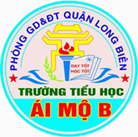 Đáp án
Kết quả điền được như sau
a) 5km 302 m = 5,302km
b) 5km 75m = 5,075 m
c) 302m = 0,302m
Trò chơi
Tìm số bí mật
- Tổng của ba số bằng 8. Tổng của số thứ nhất và số thứ hai là 4,7. Tổng của số thứ hai và số thứ ba là 5,5. Hãy tìm mỗi số đó?
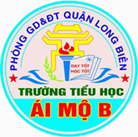 BÀI GIẢI
Số thứ nhất là:
8 – 5,5 = 2,5
Số thứ hai là:
4,7 – 2,5 = 2,2
Số thứ ba là:
5,5 – 2,2 = 3,3
      Đáp số :   STN : 2,5
                      STH : 2,2
                      STB  : 3,3
CẢM ƠN CÁC THẦY, CÔ GIÁO ĐÃ VỀ DỰ